Компьютерные вирусы и антивирусные программыУрок информатики, 7 класс, УМК авторского коллектива под рук. Н.Д.Угриновича, 7-9 классы
Автор:
 учитель информатики
 МОУ Есинской сш 
ржевского района 
тверской области
Тема урока: Компьютерные вирусы и антивирусные программы
Немного истории
Первая «эпидемия» компьютерного вируса произошла в 1986 году, когда вирус по имени Brain (англ. «мозг») заражал дискеты персональных компьютеров.
По «среде обитания» вирусы делятся на
Файловые вирусы
Макровирусы
Сетевые вирусы
Файловые вирусы
внедряются в исполнимые файлы (программы) и обычно активизируются при их запуске. После запуска зараженной программы  вирусы находятся в оперативной памяти компьютера и является активными (то есть могут заражать другие файлы) вплоть до момента выключения компьютера или перезагрузки операционной системы.
Макровирусы
заражают файлы документов, например текстовых документов. После загрузки зараженного документа в текстовый редактор макровирус постоянно присутствует в оперативной памяти компьютера и может заражать другие документы.
Сетевые вирусы
Могут передавать по компьютерным сетям свой программный код и запускать его на компьютерах, подключённых к этимсетям.  
Заражение сетевым вирусом может произойти при работе с электронной  почтой или при «путешествиях»  по Всемирной паутине.
Почтовые сетевые вирусы
Создают большую опасность. Они распространяются по компьютерным сетям во вложенных в почтовое сообщение файлах.  Активация почтового вируса происходит при открытии вложения к сообщению электронной почты.
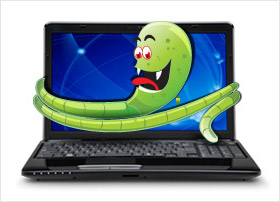 Лавинообразное заражение компьютеров почтовым вирусом
Антивирусные программы
Задача
Подсчитайте, какое количество  компьютеров будет заражено почтовым вирусом после его четвертой саморассылки, если в адресной книге пользователя содержатся 10 адресов  электронной почты
Основными мерами профилактики вирусов являются:
резервное копирование информации (создание копий файлов и системных областей жестких дисков);
 избегание пользования случайными и неизвестными программами. Чаще всего вирусы распространяются вместе с компьютерными программами;
 перезагрузка компьютера перед началом работы, в частности, в случае, если за этим компьютером работали другие пользователи;
применение лицензионного программного обеспечения; 
 своевременное обновление антивирусных программ;
  применение различных защитных средств при работе на компьютере в любой информационной среде (например, в Интернете).
 проверка на наличие вирусов файлов, полученных по сети.
Список используемых источников
Литература
Угринович Н.Д. Информатика: учебник для 7 класса – БИНОМ, 2017.

Интернет-источники:
Издательство «БИНОМ. Лаборатория знаний» http://lbz.ru/books/697/

Источники иллюстраций:
Первый компьютерный вирус. https://infostart.ru/public/445648/
Картинки из личного архива